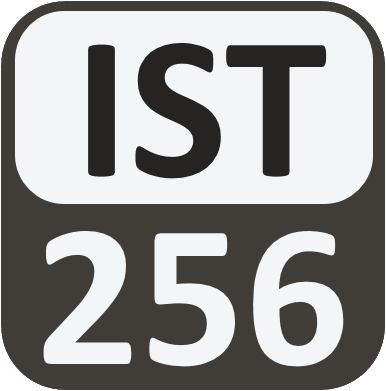 Lesson 09: Lists
Attendance: 
Link: Gitter.im | Code: ????
Class Chat: 
https://gitter.im/IST256/Fudge 
Participation
http://ist256.participoll.com/
Agenda
Lists as a mutable sequence of values.
Indexing list values; slice notation.
List functions and operations like add, remove, update, find
Common patterns for list management.
You’ve Read:
Zybook Ch8
P4E Ch8
Questions? Ask in Our Course Chat!
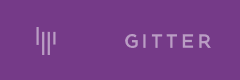 https://gitter.im/IST256/Fudge
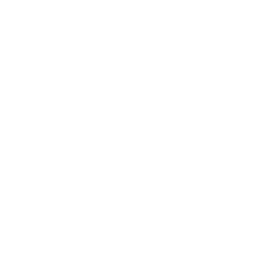 Connect Activity
For x = [0,1,2,3,4,5] what is  x[2:4] ?
[2,3]
[1,2,3]
[1,2]
[2,3,4,5]
0
A
B
C
D
Lists are Mutable Sequence Types
Python lists are variables which hold a collection of values. They are actually sequences of values.
Like strings, you can index lists and use slice notation.
Unlike strings, lists are mutable which means they can be changed.
In Python, type list is a sequence type.
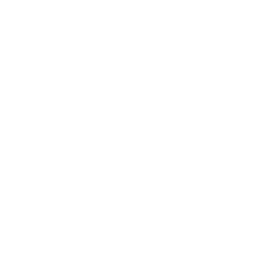 Watch Me Code 1
List Enumeration and Aggregates
Definite Loops
Indexes / Slices
List mutation
Aggregations
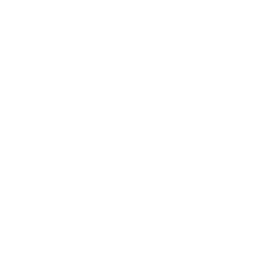 Check Yourself: List Indexes
What is the value of the expression on line 2?
['A','B+','A']
['A','B+']
['B+','A']
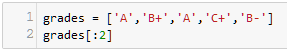 0
A
B
C
Built-In List Functions
Like strings, Python lists have an assortment of built in functions for mutable sequence types:
For your reference:
https://docs.python.org/3/library/stdtypes.html?highlight=list#mutable-sequence-types
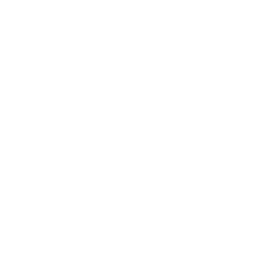 Watch Me Code 2
List Basics
Empty Lists
List Item Management
Methods: append, remove, index
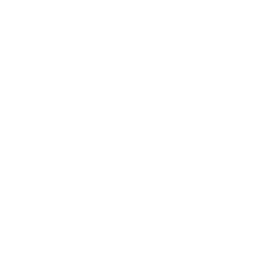 Check Yourself 1: List Functions
Match the Definition…
To its term.
Add anywhere in the list
Add to the end of the list
Delete item from the list
Get index of value in list
index
insert
remove
append
delete
0
A
B
C
D
E
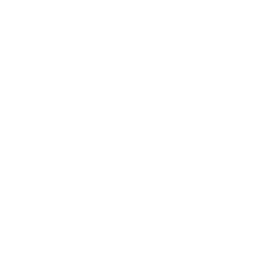 Check Yourself 2: List Functions
Match the Definition…
To its term.
Add anywhere in the list
Add to the end of the list
Delete item from the list
Get index of value in list
index
insert
remove
append
delete
0
A
B
C
D
E
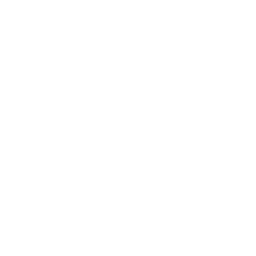 End-To-End Example:
Bad Password Checker
Read in list of bad passwords from file
Main program loop checks password  as "good" or "bad" password by checking if it exists in the file this repeats until user enters no password.
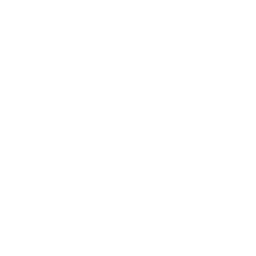 Conclusion Activity
"One Important Thing"
Share one important thing you learned in class today!